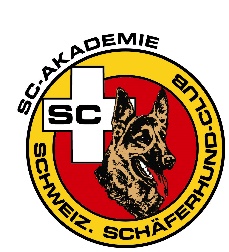 Nationales Hundehalter-BrevetZertifikat für Abschlussder NHB Theorieprüfung
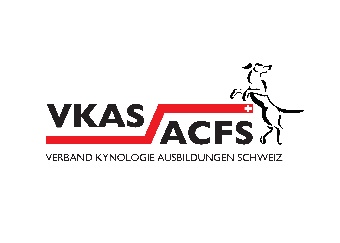 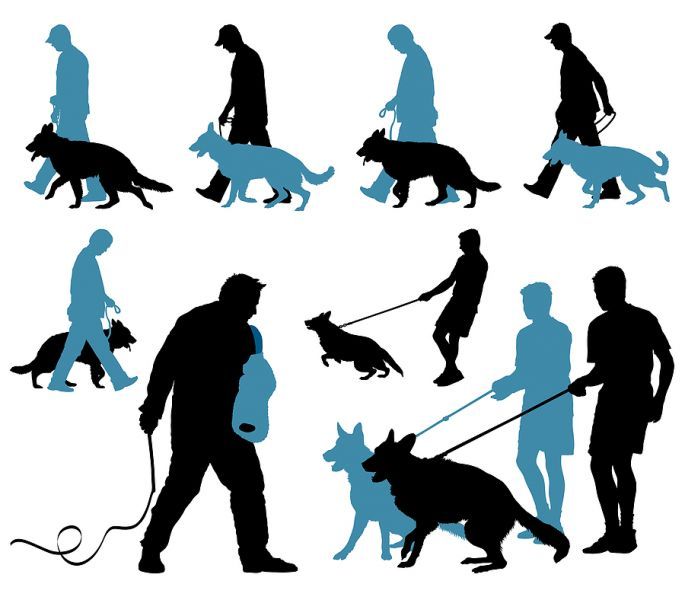 Hundehalter
Vorname
…
Nachname
…
Wohnort
…
Geburtsdatum
…
Heimatort / Kanton
…
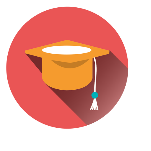 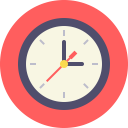 Ausbildungsorganisation
Prüfungstermin
Name
…
xx.xx.2018
Adresse
…
Ausbildungsperson (NHB Fachperson)
…
Die oben genannte Ausbildungsorganisation und -person bestätigt als lizenzierte NHB Fachpersonder SC-Akademie des Schweizerischen Schäferhund-Clubs, die Mitglied im Verband Kynologie Ausbildungen Schweiz (VKAS) ist, dass die in den Bestimmungen für das Nationale Hundehalter-Brevet (NHB) im Umgang mit Tieren geforderten Ausbildungsinhalte und -ziele in vorgeschriebener Form vollumfänglich an das oben genannte Hundeführer-Hund-Team vermittelt wurden.
Ort, Datum
Unterschrift